1
2
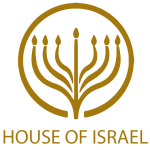 TODAY’S MESSAGE
Fishers of Fish
www.ArthurBaileyMinistries.com
3
Welcome to all of you who are joining us on our Website, Facebook, Youtube or whatever social media platform you are joining with us.
Please take a movement and tell us what city, state or country you are joining us from.
www.ArthurBaileyMinistries.com
4
Please subscribe for updates on our website, 
Watch us on YouTube 
follow us on Facebook and the other social media networks. 
Please like and share our videos and posts
www.ArthurBaileyMinistries.com
5
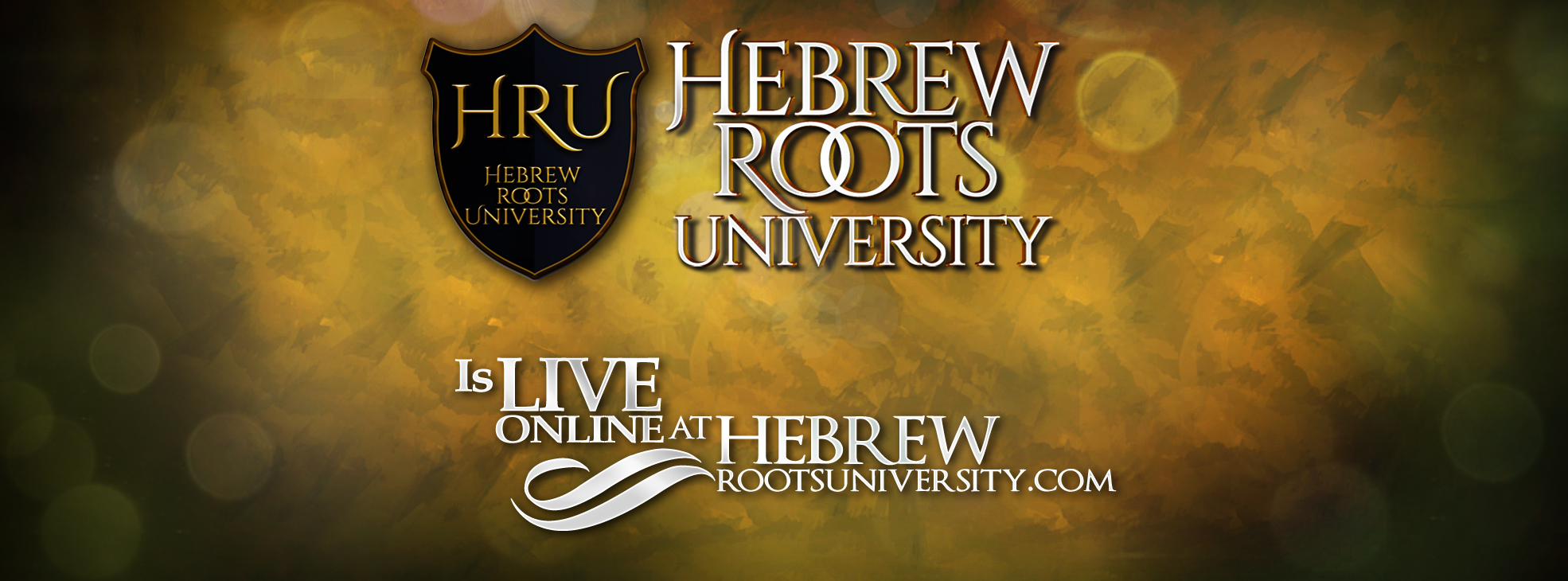 www.ArthurBaileyMinistries.com
6
At the end of today’s teaching you will be able to 1. Ask Questions 2. Receive Prayer and 3. Give your Tithes, Offerings
www.ArthurBaileyMinistries.com
7
The Vision of House of Israel is to be; 1. A Worshipping People (Jn 4:23,24)2. An Evangelistic Community(Acts 2:42-47)
www.ArthurBaileyMinistries.com
8
3. A Discipleship Center(Matt 28:19)4. An Equipping Network (Eph 4:12)5. And a Worldwide Witness for Yeshua The Messiah 
(ACTS 1:8)
www.ArthurBaileyMinistries.com
9
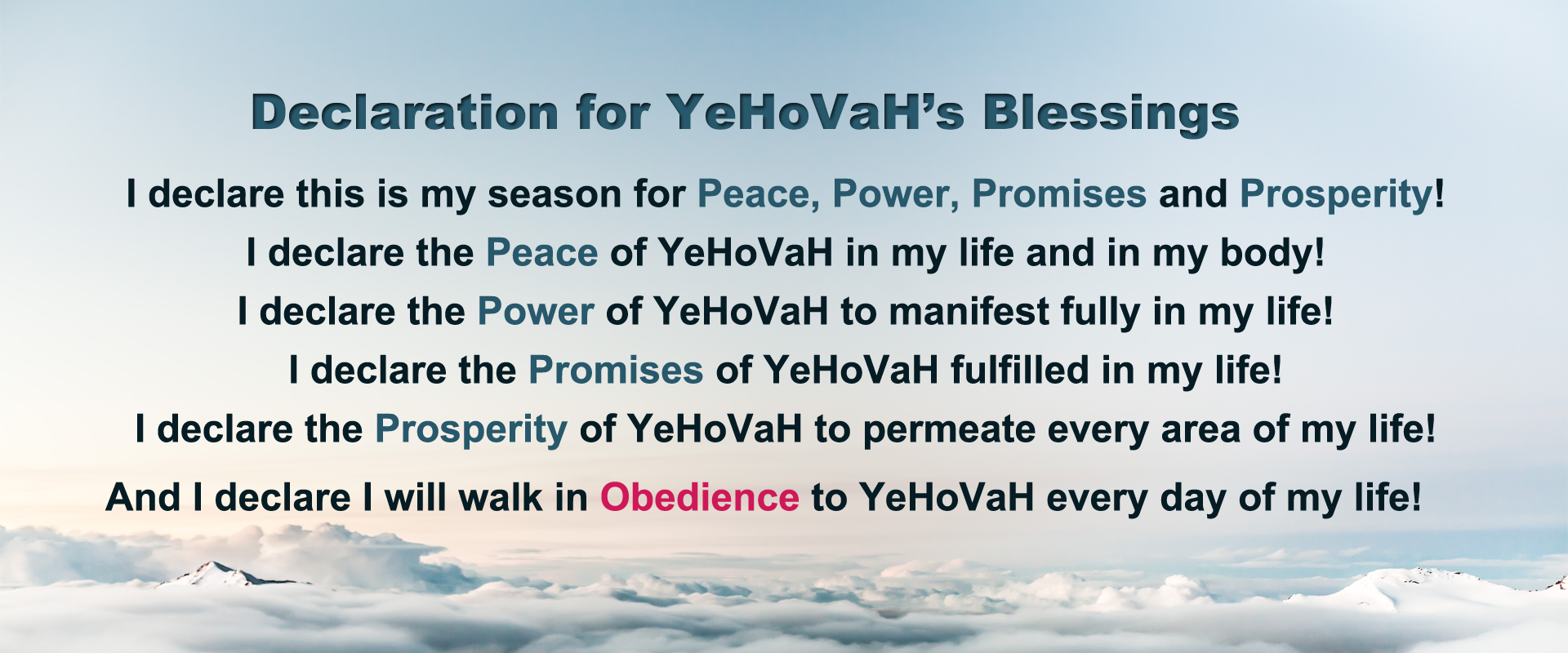 www.ArthurBaileyMinistries.com
10
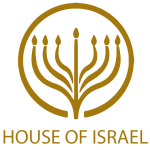 Worship in Prayer
www.ArthurBaileyMinistries.com
11
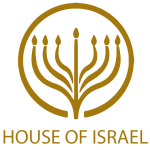 TODAY’S MESSAGE
Fishers of Fish
www.ArthurBaileyMinistries.com
12
At the onset of Yeshua calling His disciples to follow Him, He informed them that He was going to make them fishers of men.  As fishermen who made a living catching fish, they should have understood what He was saying to them, but seemingly they did not.
www.ArthurBaileyMinistries.com
13
Yeshua taught them many other things that they apparently were unable to comprehend at the time.  This led the disciples on a path of unbelief and doubt.  Several weeks after Yeshua’s resurrection and appearances to His disciples, they had returned to their former way of life.
www.ArthurBaileyMinistries.com
14
In this portion of John, Yeshua reconnects with His disciples on the shores of the Sea of Tiberias. Yeshua gathers them again after they return to fishing for fish after retreating from the call to be fishers of men.
www.ArthurBaileyMinistries.com
15
Yeshua makes His third appearance to His disciples. John 20 closes and the disciples are still in Jerusalem. In this passage they have left Jerusalem in Judea and returned home to Galilee
www.ArthurBaileyMinistries.com
16
Jn 21:1 After these things Jesus showed himself again to the disciples at the sea of Tiberias; and on this wise showed he himself.
www.ArthurBaileyMinistries.com
17
The sea of Tiberias and the sea of Galilee is the same.
 
Jn 6:1 After these things Jesus went over the sea of Galilee, which is the sea of Tiberias.
www.ArthurBaileyMinistries.com
18
The sea of Tiberias aka Galilee also had another name in the gospels, Gennesaret.
 
Lk 5:1 And it came to pass, that, as the people pressed upon him to hear the word of God, he stood by the lake of Gennesaret,
www.ArthurBaileyMinistries.com
19
Gennesaret – 1082 Γεννησαρέτ Gennesaret {ghen-nay-sar-et'} Meaning:  Gennesaret = "a harp“ of Hebrew origin, Usage:  AV - Gennesaret 3; 3
Misc:  1) a lake also called the sea of Galilee or the sea of Tiberias The lake 12 by 7 miles (20 by 11 km) and 700 feet (210 m) below the Mediterranean Sea.
www.ArthurBaileyMinistries.com
20
Lk 5:2 And saw two ships standing by the lake: but the fishermen were gone out of them, and were washing their nets. 
Lk 5:3 And he entered into one of the ships, which was Simon's, and prayed him that he would thrust out a little from the land. And he sat down, and taught the people out of the ship.
www.ArthurBaileyMinistries.com
21
Lk 5:4 Now when he had left speaking, he said unto Simon, Launch out into the deep, and let down your nets for a draught. Lk 5:5 And Simon answering said unto him, Master, we have toiled all the night, and have taken nothing: nevertheless at thy word I will let down the net. Lk 5:6 And when they had this done, they inclosed a great multitude of fishes: and their net brake.
www.ArthurBaileyMinistries.com
22
Lk 5:7 And they beckoned unto their partners, which were in the other ship, that they should come and help them. And they came, and filled both the ships, so that they began to sink. 
Lk 5:8 When Simon Peter saw it, he fell down at Jesus' knees, saying, Depart from me; for I am a sinful man, O Lord.
www.ArthurBaileyMinistries.com
23
Lk 5:9 For he was astonished, and all that were with him, at the draught of the fishes which they had taken: Lk 5:10 And so was also James, and John, the sons of Zebedee, which were partners with Simon. And Jesus said unto Simon, Fear not; from henceforth thou shalt catch men. Lk 5:11 And when they had brought their ships to land, they forsook all, and followed him.
www.ArthurBaileyMinistries.com
24
Around the sea of Tiberias/Galilee was were Peter, Andrew, James and John lived before they were called to follow Yeshua. The occupation of these men were fishers of fish or fishermen.
www.ArthurBaileyMinistries.com
25
www.ArthurBaileyMinistries.com
26
www.ArthurBaileyMinistries.com
27
Mk 1:14 Now after that John was put in prison, Jesus came into Galilee, preaching the gospel of the kingdom of God, 
Mk 1:15 And saying, The time is fulfilled, and the kingdom of God is at hand: repent ye, and believe the gospel.
www.ArthurBaileyMinistries.com
28
Mk 1:16 Now as he walked by the sea of Galilee, he saw Simon and Andrew his brother casting a net into the sea: for they were fishers. Mk 1:17 And Jesus said unto them, Come ye after me, and I will make you to become fishers of men. 
Mk 1:18 And straightway they forsook their nets, and followed him.
www.ArthurBaileyMinistries.com
29
Mk 1:19 And when he had gone a little farther thence, he saw James the son of Zebedee, and John his brother, who also were in the ship mending their nets. 
Mk 1:20 And straightway he called them: and they left their father Zebedee in the ship with the hired servants, and went after him.
www.ArthurBaileyMinistries.com
30
Jn 21:2 There were together Simon Peter, and Thomas called Didymus, and Nathanael of Cana in Galilee, and the sons of Zebedee (James & John), and two other of his disciples. 
 
4 disciples were not with them.
www.ArthurBaileyMinistries.com
31
The disciples had effectively backslid. Peter was the first disciple Yeshua called and informed him that he was going to make him a fisher of men. Peter had returned to fishing for fish. Not only had Peter returned to fishing for fish, others had followed him back to the fishing for fish business.
www.ArthurBaileyMinistries.com
32
In 1905, In his book “The Life of Reason” from the series great ideas of western man George Santayana wrote a series of quotes that states “Those who cannot remember the past are condemned to repeat it”, “those who cannot learn from history or remember the past are condemned to repeat their mistakes”
www.ArthurBaileyMinistries.com
33
What we learn from this passage is
If you forget where you came from or where He brought you from you will likely end up back there. That is a classic statement in reference to backsliding. Peter is back doing what he was doing before he was called.
www.ArthurBaileyMinistries.com
34
Jn 21:3 Simon Peter saith unto them, I go a-fishing. They say unto him, We also go with thee. They went forth, and entered into a ship immediately; and that night they caught nothing.
www.ArthurBaileyMinistries.com
35
When Yeshua first met them they had worked all night and caught nothing.
 
Lk 5:5 And Simon answering said unto him, Master, we have toiled all the night, and have taken nothing: nevertheless at thy word I will let down the net.
www.ArthurBaileyMinistries.com
36
Jn 21:4 But when the morning was now come, Jesus stood on the shore: but the disciples knew not that it was Jesus. 
Jn 21:5 Then Jesus saith unto them, Children, have ye any meat? They answered him, No.
www.ArthurBaileyMinistries.com
37
They were fishing with nets. They were working and had worked all night. When Yeshua called them they were working for they were fishermen.
www.ArthurBaileyMinistries.com
38
Jn 21:6 And he said unto them, Cast the net on the right side of the ship, and ye shall find. They cast therefore, and now they were not able to draw it for the multitude of fishes.
www.ArthurBaileyMinistries.com
39
Peter still does not recognize Yeshua or remember he has been in this place before. The other disciple recognized yeshua and brought it to Peter’s attention.
www.ArthurBaileyMinistries.com
40
Jn 21:7 Therefore that disciple whom Jesus loved saith unto Peter, It is the Lord. Now when Simon Peter heard that it was the Lord, he girt his fisher's coat unto him, (for he was naked,) and did cast himself into the sea. Jn 21:8 And the other disciples came in a little ship; (for they were not far from land, but as it were two hundred cubits,) dragging the net with fishes.
www.ArthurBaileyMinistries.com
41
While the disciples had toiled for fish all night and caught nothing, Yeshua greeted them from the shore while cooking fish and had bread.
www.ArthurBaileyMinistries.com
42
Jn 21:9 As soon then as they were come to land, they saw a fire of coals there, and fish laid thereon, and bread. 
Jn 21:10 Jesus saith unto them, Bring of the fish which ye have now caught.
www.ArthurBaileyMinistries.com
43
Yeshua did not ask them for fish to cook for he already had fish cooking and bread. He simply told them to bring the fish they had caught.
www.ArthurBaileyMinistries.com
44
Yeshua did not need their fish. Remember, He had fed multitudes of people fish and bread without the disciples having to catch any fish.
www.ArthurBaileyMinistries.com
45
Jn 21:11 Simon Peter went up, and drew the net to land full of great fishes, an hundred and fifty and three: and for all there were so many, yet was not the net broken.
www.ArthurBaileyMinistries.com
46
They knew it was Yeshua. 
 
Jn 21:12 Jesus saith unto them, Come and dine. And none of the disciples durst ask him, Who art thou? knowing that it was the Lord.
www.ArthurBaileyMinistries.com
47
Jn 21:13 Jesus then cometh, and taketh bread, and giveth them, and fish likewise. 
Jn 21:14 This is now the third time that Jesus showed himself to his disciples, after that he was risen from the dead.
www.ArthurBaileyMinistries.com
48
John notes that was the third time Yeshua had appeared unto them. None of the disciples during these three encounters asked Yeshua what they were supposed to do after He had risen…
www.ArthurBaileyMinistries.com
49
Yeshua had informed them His mission was to make them fishers of men yet they had returned to being fishers of fish and had abandon the call to be fishers of men.
www.ArthurBaileyMinistries.com
50
It took the disciples some time to realize what Paul realized right away 
 
Ro 11:29 For the gifts and calling of God are without repentance.
www.ArthurBaileyMinistries.com
51
The disciples tried to go back to their former way of life, Yeshua came and found them.
You can turn away from Him but He will not turn away from you.
www.ArthurBaileyMinistries.com
52
You can leave Him but He will never leave you.
You can try to get away from Him but there is no where you can go. You can run but you can’t hide
www.ArthurBaileyMinistries.com
53
If you are walking with Yeshua, don’t walk away.
If you have walked away, repent and return
Just as Yeshua came and found the disciples he knows where you are.
www.ArthurBaileyMinistries.com
54
He will never give up on you until you breathe your last.
There is no where you can go or nothing you can do to get away from Him, drown Him out or effectively ignore Him. He want let you get away.
www.ArthurBaileyMinistries.com
55
A prayer of repentance
www.ArthurBaileyMinistries.com
56
Your support is greatly appreciated and needed
www.ArthurBaileyMinistries.com
57
Mail in your support by check or money order.
Our Mailing Address:
P O Box 1182
Fort Mill, SC 29716
www.ArthurBaileyMinistries.com
58
New Donation Opportunities

CashAPP
Canada Registered Charity
www.ArthurBaileyMinistries.com
59
www.ArthurBaileyMinistries.com
60
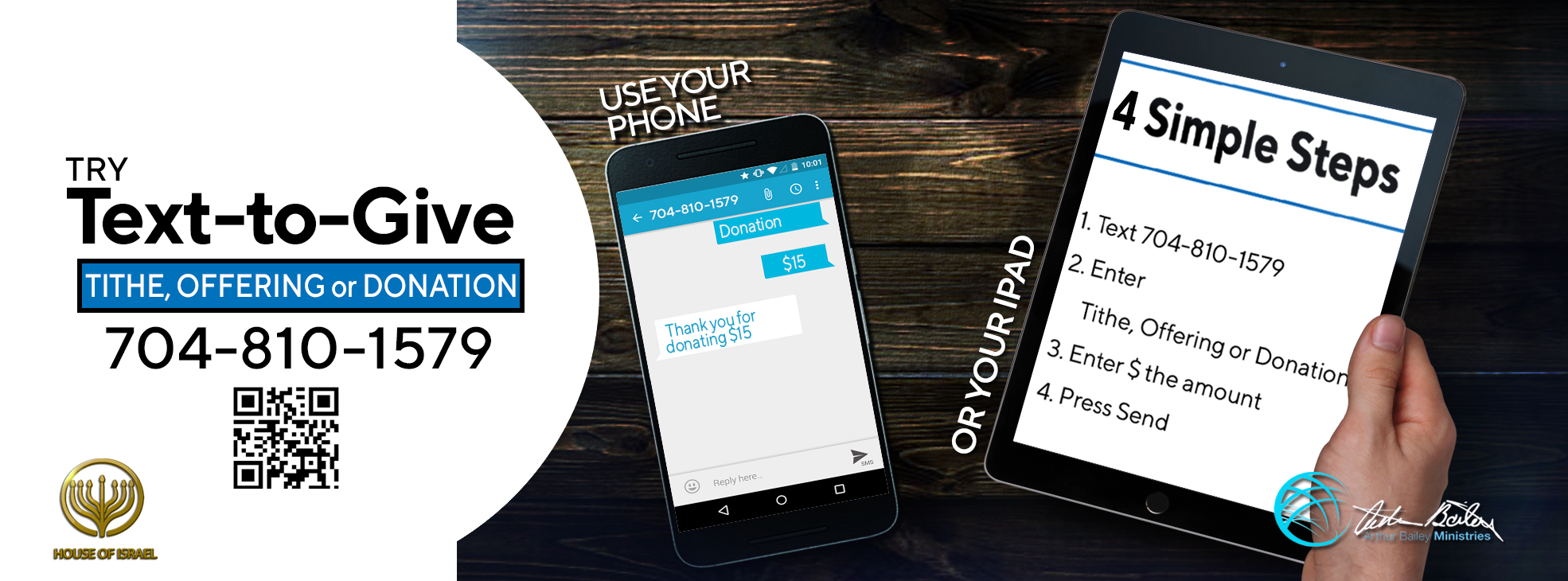 www.ArthurBaileyMinistries.com
61
You can give by 
Texting 
Donate – Tithe - Offering
to
704-810-1579
www.ArthurBaileyMinistries.com
62
www.ArthurBaileyMinistries.com
63
www.ArthurBaileyMinistries.com
64
www.ArthurBaileyMinistries.com
65
www.ArthurBaileyMinistries.com
66
www.ArthurBaileyMinistries.com
67
www.ArthurBaileyMinistries.com
68
www.ArthurBaileyMinistries.com
69
www.ArthurBaileyMinistries.com
70
www.ArthurBaileyMinistries.com
71
www.ArthurBaileyMinistries.com
72
www.ArthurBaileyMinistries.com
73
www.ArthurBaileyMinistries.com
74
www.ArthurBaileyMinistries.com
75
www.ArthurBaileyMinistries.com
76
www.ArthurBaileyMinistries.com
77
www.ArthurBaileyMinistries.com
78
www.ArthurBaileyMinistries.com
79
www.ArthurBaileyMinistries.com
80
www.ArthurBaileyMinistries.com
81
www.ArthurBaileyMinistries.com
82
www.ArthurBaileyMinistries.com
83
www.ArthurBaileyMinistries.com
84
www.ArthurBaileyMinistries.com
85
www.ArthurBaileyMinistries.com
86
www.ArthurBaileyMinistries.com
87
www.ArthurBaileyMinistries.com
88
www.ArthurBaileyMinistries.com
89
www.ArthurBaileyMinistries.com
90
www.ArthurBaileyMinistries.com
91
www.ArthurBaileyMinistries.com
92
www.ArthurBaileyMinistries.com
93
www.ArthurBaileyMinistries.com
94